物流人財教育・物流コンサルティング
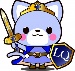 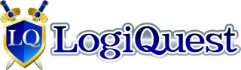 ロジクエスト株式会社
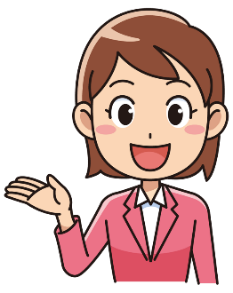 『第１回物流の最適化と見える化でコストダウンする極意を学ぶ』　　　　　～営業と物流の連携が企業の全体最適につながる！～
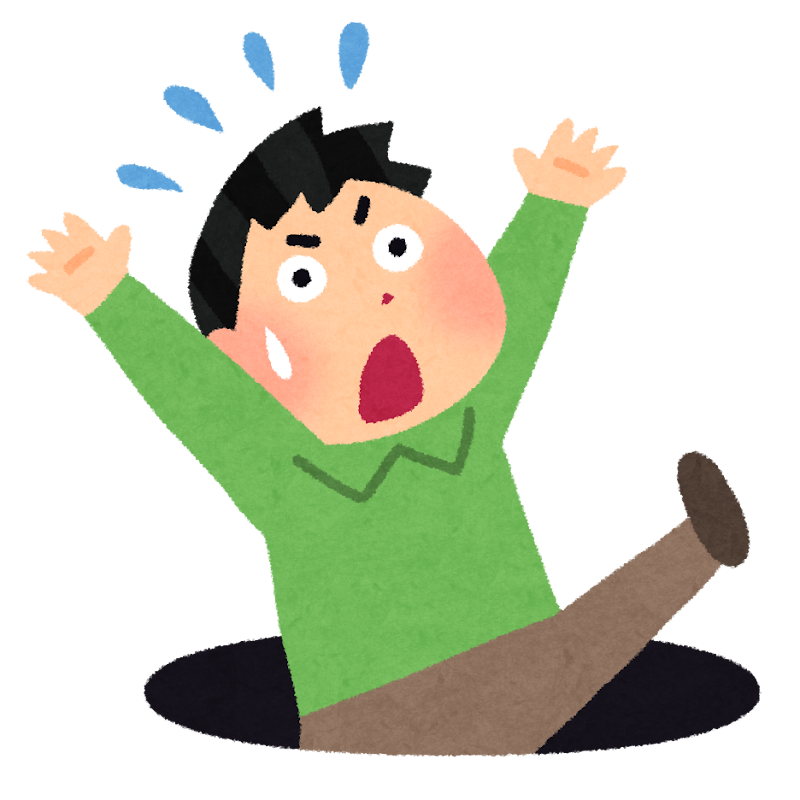 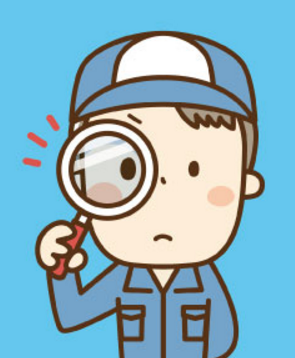 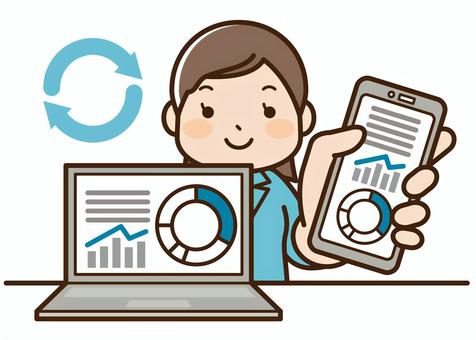 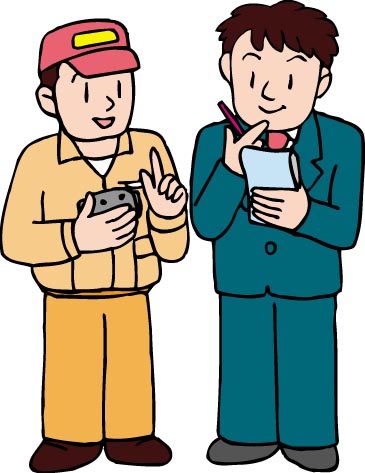 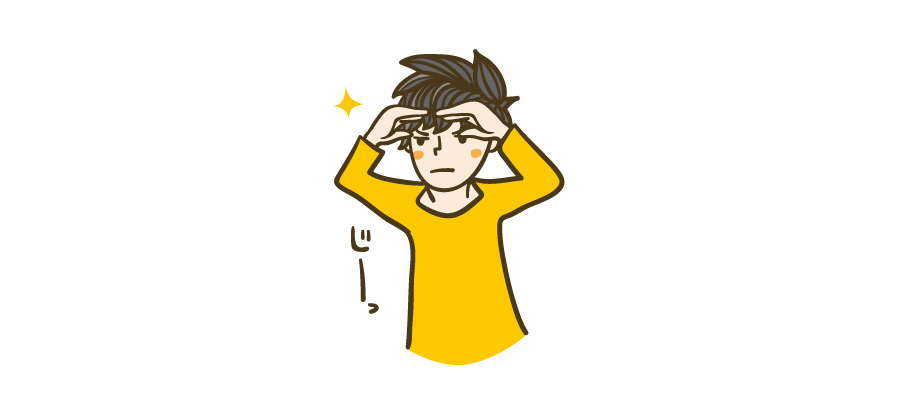 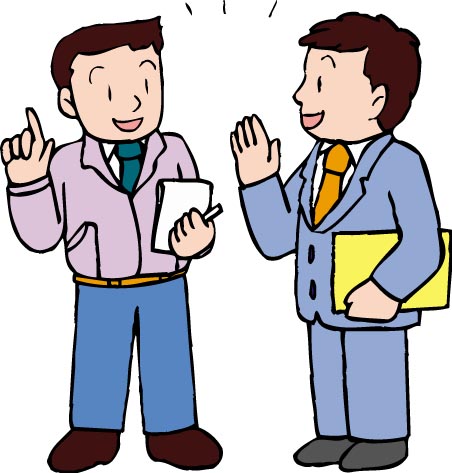 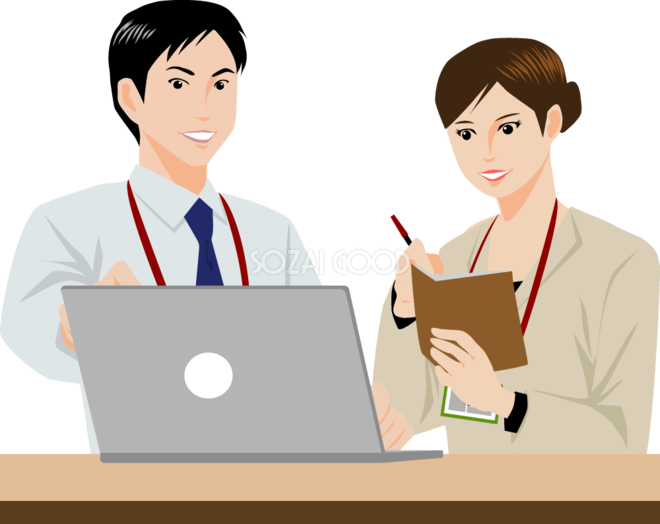 ２０２5年 １０月２２日（水） 1３:３0～1６:４0
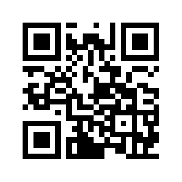 日　時
連合会館　東京都千代田区神田駿河台３－２－１１  ４０５会議室
会　場
参加費
10名様
定　員
運送・物流企業の現場スタッフ・管理者など
一般：1０,000円（税別）　
会員：　５,000円（税別）
対　象
～　物流現場の何を見える化させるかを現場のみんなで考えよう！！～
１．毎日、現場で必要な情報が目に飛び込んでくるようにするには？２．生きた情報しかいらない３．物流情報システムの連携の必要性４．物流現場にいち早く情報を流さない営業マンは4流？５．見える化の４つの落とし穴とは？・・・
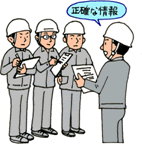 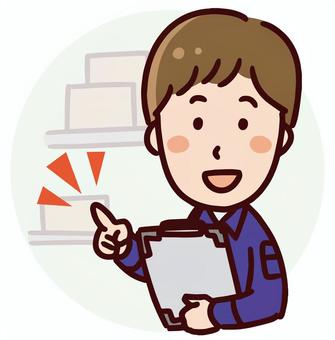 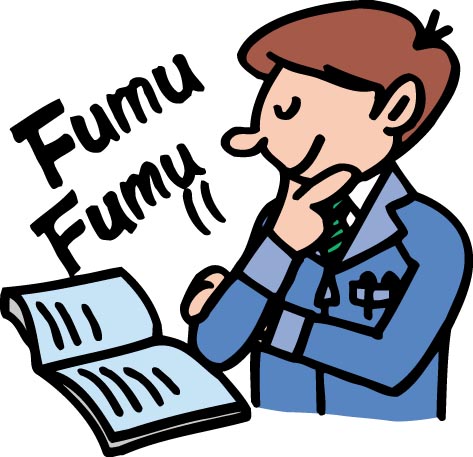 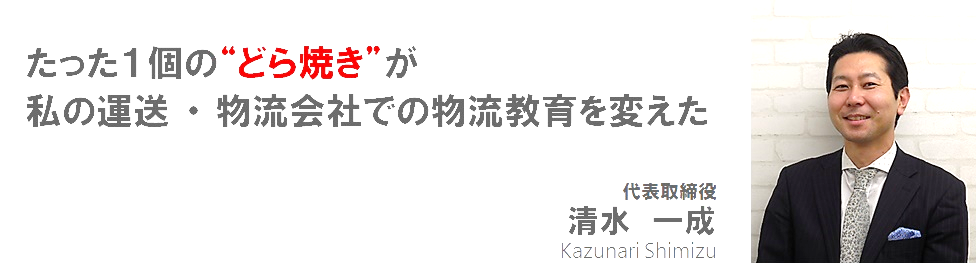 ロジクエスト株式会社　　代表取締役　清水　一成
講義スケジュール
講　師
●1973年８月岩手県生まれ。日本大学経済学部卒業後、
　㈱ケーヨーに勤務。 在庫管理、販売管理、
　人材管理など現場で実務経験を積む。●医療業界に転進。㈶筑波メディカルセンターでは、購買部門にて 　コクヨ㈱の＠オフィスを当時病院業界で初めて財団全体に導入し事務用品購入　のコストダウンを達成し、病院業界紙で注目される。 電子カルテ導入、 　医療材料・医療機器購入のコストダウンなど院内物流業務改革を達成させる。
●その後、アスクル㈱ に転進し、医薬品・医療機器通販事業の立ち上げに参画し　　カタログ作成から、医薬品医療機器専用センターの立上げ、運営、営業まで　幅広く活動する。その後、物流コンサルティング企業で10年の経験を積む。●現在は、流通・物流合わせて２５年以上の経験をもとに、これまでに　１１００社、１１，０００人以上に教育研修を行う。現場での失敗から学んだ経験に　基づく独自の図やイラストが満載のテキストやチームビルディングを盛り込んだ、　 楽しく学べる研修が遠方＆多忙な物流・営業マンに好評。●現場主義をモットーに物流人材育成・指導、物流現場改善コンサルティングを　行い、成果を出し続けてきました。
■２０１７年２月３日にロジクエスト㈱を設立し、現場改善活動に邁進しています！
※スケジュールやプログラムは、当日の進行状況により変更される場合がありますので、予めご了承願います。
※会場を片付けたら、すぐに情報交換会に移動します！
参加申込書
FAX 03-5829-4778
Application Form
★『第１回　物流の最適化と見える化でコストダウンする極意を学ぶ』
★申込方法：①インターネットでホームページより申し込み　　　　　　　　:  ②裏面の受講申込書にご記入の上、FAXで申し込み     
（※受付完了後、参加票と請求書をメールでお送りさせて頂きますので、　　弊社指定の銀行口座までご参加費・情報交換会費をお振込みください。 ）
※セミナー開催３日前を過ぎてのキャンセルは、１００％参加費を徴収させて頂きます。
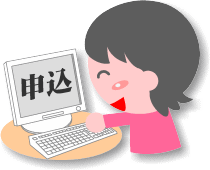 セミナー概要
連合会館までの地図
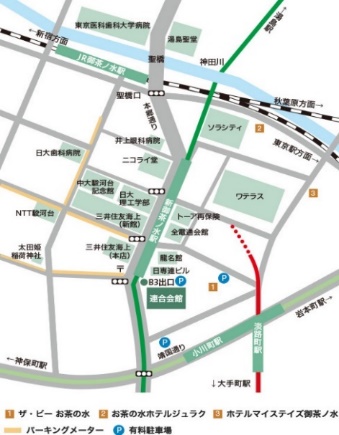 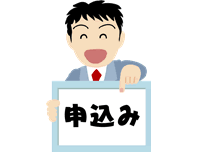 ★情報交換会（同業他社との人脈づくり！）
２０２５年１０月２２日（水）１７：００～１９：００
参加料：５,０００円（税別）【１名】
情報交換会
参加者は☑を
入れて下さい。
※セミナーのお問い合わせは：ロジクエスト株式会社　〒111-0055 東京都台東区三筋2-4-4 メゾンユーキ２０１ＴＥＬ：03-5829-4777 FAX:03-5８29-4778 URL:https://www.luckylogi.co.jp/  担当：清水
※ご記入いただいた個人情報は、当該セミナーの運営と、弊社サービスに関する案内資料の送付に利用させていただきます。ご了承の上お申し込みください。